SUMMER TEACHING SERIES
1 SAMUEL TO 2 KINGS
King Solomon
Joe Dennison
General Overview
Books of I & II Kings
Record of the Kings of Judah and Israel (~450 year period)

Record of the rise and fall of the nation of Israel

Difference between Kings and Chronicles
Kings – written from prophets’ perspective
Chronicles – written from priestly perspective
Reign of Solomon (I Kings 1-11)
Solomon reigned for 40 years (971-931 B.C.)

Israel reaches its peak during the reign of Solomon (Ch 1-10)

Solomon’s life foreshadows the trajectory of the nation - from glory to idolatry (Ch 11)

Solomon is a type of Christ – His reign foreshadows the millennial reign of the Messiah in peace and righteousness.
Outline of I Kings 1-11
Solomon’s Ascension to the Throne (Ch 1-2)

Solomon’s Wisdom (Ch 3-4)

Solomon’s Works (Ch 5-9)

Solomon’s Wealth & Glory (Ch 10)

Solomon’s Failure (Ch 11)
Solomon’s Ascension
Solomon’s Beginning
Son of King David and Bathsheba (2 Sam 12:24-25)

Names – Solomon (peaceful) and Jedidiah (loved of the Lord)

Both names foreshadow Christ who is the “Prince of Peace” and the ”well-beloved Son”.
Solomon’s Ascension to the Throne  (I Kings 1)
David’s Condition (vs 1-4)

Adonijah’s Bid for the Throne (vs 5-10)

Nathan & Bathsheba Inform David (vs 11-27)

Solomon’s Coronation by Nathan, Zadok and Benaiah (vs 28-40)

Solomon’s Mercy to Adonijah (vs 41-53)
Lessons in Leadership (I Kings 1)
David’s Failure of Leadership

Adonijah’s Self-Promoting Leadership

Nathan’s Perceptive Leadership

Solomon’s Acceptance of Leadership
Establishment of Solomon’s Throne (1 Kings 2)
Last words and the death of David (vs 1-11)

Instructions to follow the Law (vs 1-4)

Commandment to bring about righteous judgment on individuals (vs 5-9)

David’s death (vs 10-11)
Establishment of Solomon’s Throne (1 Kings 2)
Solomon’s Judgment on His Rivals (vs 12-46)

Adonijah’s Request for Abishag & his Death (vs 12-25)

Banishment of Abiathar (vs 26-27)

Death of Joab (vs 28-35)

Judgment of Shimei (vs 36-46)
Solomon’s Wisdom
Solomon’s Wisdom (I Kings 3 & 4)
Solomon’s love for the Lord (3:1-4)

God’s Response (3:5)

Solomon’s prayer for wisdom (3:6-9)

God’s Response (3:10-15)
Proper Perspectives of a Spiritual Leader
A heart that is devoted to the Lord

Right view of God’s character

Right view of Self

Right view of God’s people
Solomon’s Wisdom (I Kings 3 & 4)
Wisdom in Judgment (3:16-28)

Wisdom in Administration (4:1-6)

Wisdom in Provision (4:7-19; 22-23; 27-28)

Wisdom in Diplomacy (4:21, 24-26)

Wisdom in Literature and Science (4:29-34)
Solomon’s Kingdom
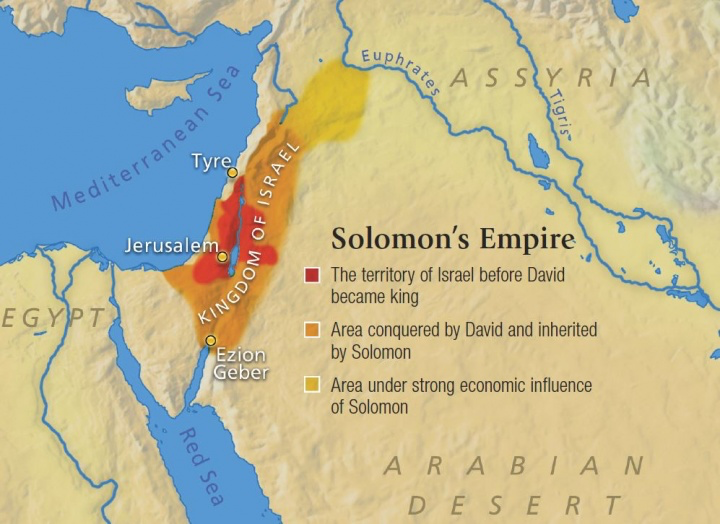 Solomon’s Wisdom in Literature
Proverbs – maxims of divine wisdom 

Ecclesiastes – futility of human wisdom	

Song of Solomon – fulfillment and joy of relationship
Solomon’s Works
Solomon’s Works – His Architecture (I Kings 5-8)
Preparation for building the Temple (5:1-18)

Construction of the Temple (6:1-38)

Construction of the Administrative Buildings & Palace (7:1-12)

Furnishings of the Temple (7:13-51)

Dedication of the Temple (8:1-66)
The Temple for the Lord
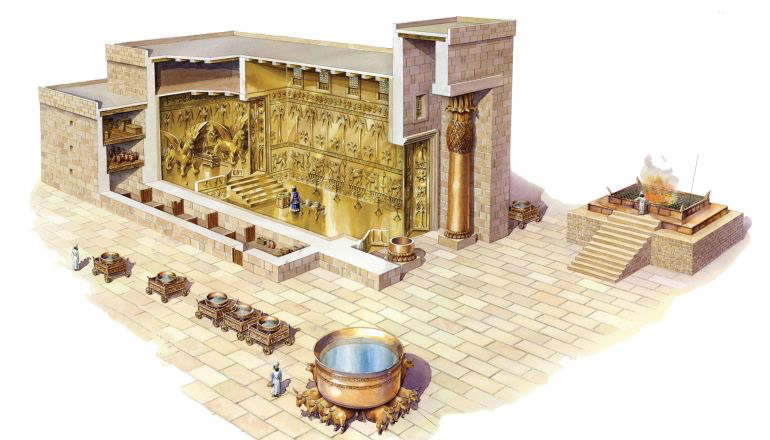 Solomon’s Architecture – Palace Complex
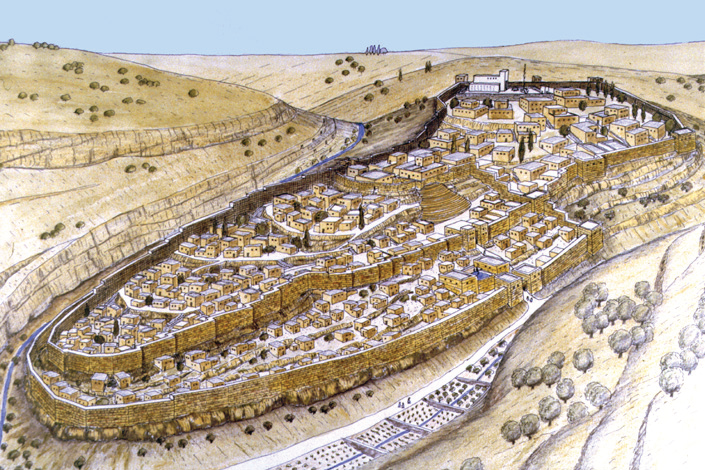 City of Jerusalem at time of Solomon
Solomon’s Dedication of the Temple (I Kings 8)
Solomon brings the Ark into the Temple (vs 1-11)

Solomon blesses the Lord (vs 12-21)

Solomon’s Prayer of Dedication (vs 22-53)

Solomon’s Benediction (vs 54-61)

Solomon’s Sacrifices (vs 62-68)
Solomon’s Other Works (I Kings 9)
Lord appears to Solomon (vs 1-9)

Construction of fortress and supply cities (vs 10-24)

Solomon’s annual worship of the Lord (vs 25)

Solomon’s trading fleet (vs 26-28)
Solomon’s Wealth
Solomon’s Glory and Wealth (I Kings 10)
Solomon and the Queen of Sheba (vs 1-13)

Solomon’s Glory and Wealth (vs 14-29)
Annual income of 666 talents of gold
Fleet of trading ships – gold, silver, ivory, exotic animals
Tribute from nations around Israel
Silver as common as stones
Multiplication of chariots and horseman
Solomon’s Failure
Solomon’s Failure (I Kings 11)
Solomon’s Apostasy (vs 1-8)

God’s Judgment on Solomon (vs 9-13)

Lord’s Adversaries against Solomon (vs 14-40)
Hadad the Edomite (vs 14-23)
Rezon king of Damascus (vs 23-25)
Jeroboam (vs 26-40)

Conclusion of Solomon’s Life (vs 41-43)
Reasons for Solomon’s Failure
Loved many foreign women – 700 wives/300 concubines

Became a worshiper of their false gods 

Failed to obey God’s commands (Dt 17:16-17)

Not to multiply wives

Not to accumulate silver and gold

Not to accumulate horses and chariots
Lessons from the Failure of Solomon
Compromises made early in life affect the trajectory of our lives.

Past accomplishments for God will not keep us from falling.

Devotion to God is more important than our wisdom and talents.

Solomon failed at his strongest point.

Material prosperity is a breeding ground for an independent spirit.

Our spiritual decisions have consequences for our descendants.
Solomon – A Type of Christ
Solomon – a Picture of Christ
Placed on the throne by decree of his father.

He brings in righteous judgment of both evil and good.

His reign is marked by peace, prosperity and righteousness.

He builds the temple for the Lord.

His kingdom is marked by wise administration, wealth & worship.

His kingdom is admired by the Gentile nations.